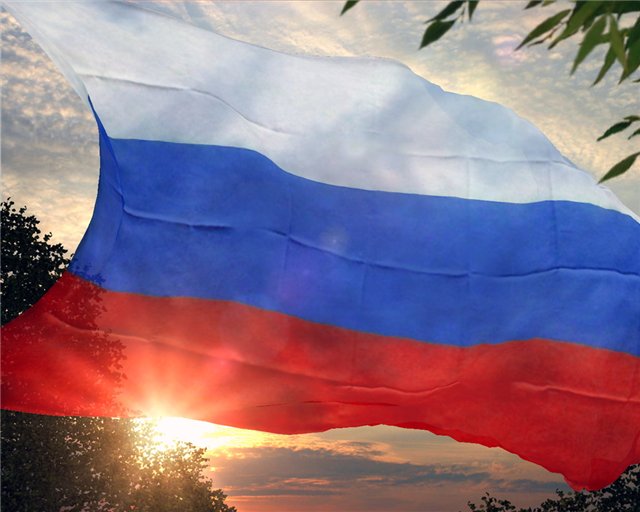 НРАВСТВЕННО- 
-ПАТРИОТИЧЕСКОЕ 
ВОСПИТАНИЕ 
ДЕТЕЙ В ДОУ
Выполнила воспитатель
МАДОУ  №19
Кукунина Ольга Сергеевна.
г.Курганинск         2015г.
Патриотизм 

— это чувство любви у человека к местности, где он родился либо проживает, к людям, живущим на родной земле, к разнообразным традициям, присущим его родине. Это любовь ко всему, что связано с родным краем. Настоящего патриота всегда волнуют события, что происходят в родном уголке, и часто он даже предпринимает действия, чтобы улучшить ситуацию там.
Комплекс задач:
формирование у ребёнка любви и привязанности к своей семье, дому, детскому саду;
формирование у детей чувства любви к своему родному краю, своей малой
родине на основе приобщения к родной природе, культуре и традициям;
формирование представлений о России как о родной стране.
воспитание гражданско-патриотических чувств через изучение государственной символики;
воспитание уважения к труду, развитие чувства ответственности и гордости за достижения страны;
воспитание патриотизма, уважения к культурному прошлому России 
средствами эстетического воспитания: музыка, изобразительная деятельность, художественное слово;
формирование толерантности, чувства уважения к другим народам, их традициям;
Формы и методы работы с детьми по
 патриотическому направлению в ДОУ
•Экскурсии к памятным местам.  
•Экскурсии к достопримечательностям города: центральная площадь,
 Дворец культуры, краеведческий музей  и т.д. 
•Чтение художественной литературы, соответствующей возрастной 
категории детей – о защитниках родной земли, 
Отечества, о животном и растительном мире России.
•Чтение и рассказывание произведений фольклора русского 
народа, разных национальностей;
•Слушание музыкальных произведений о Родной земле, 
родного города, показа детям фильмов, 
презентаций о подвигах русских людей, истории России;
СПАСИБО
ЗА
ВНИМАНИЕ.